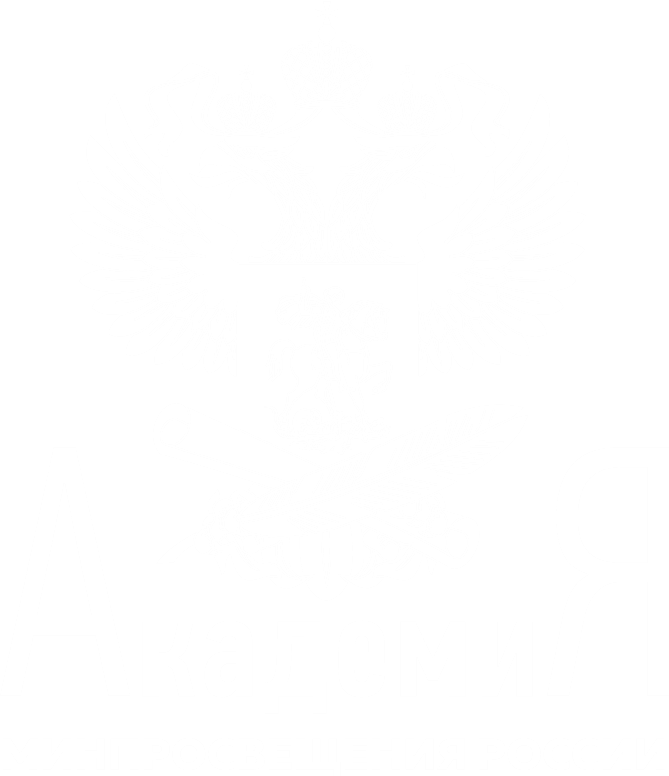 Марафон 
функциональной грамотности
Расташанская Татьяна Владимировна, 
ФГАОУ ДПО «Академия Минпросвещения России»
Марафон функциональной грамотности
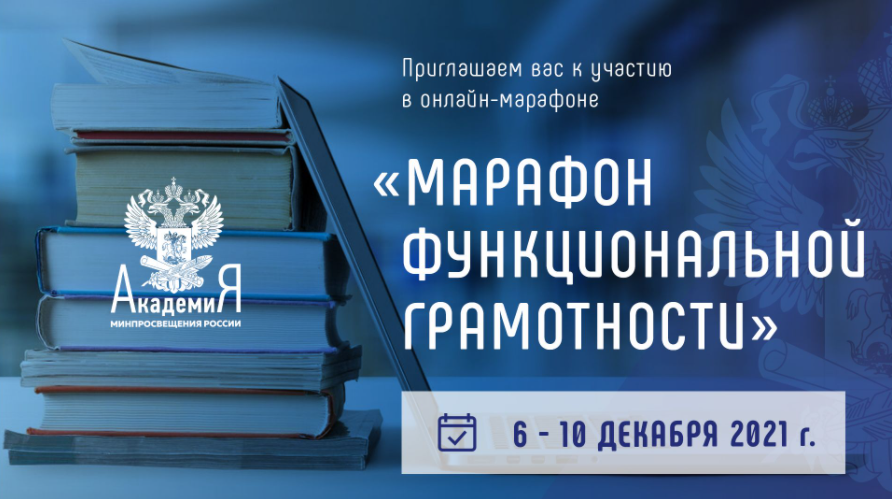 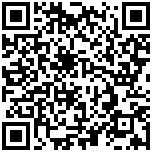 6 декабря
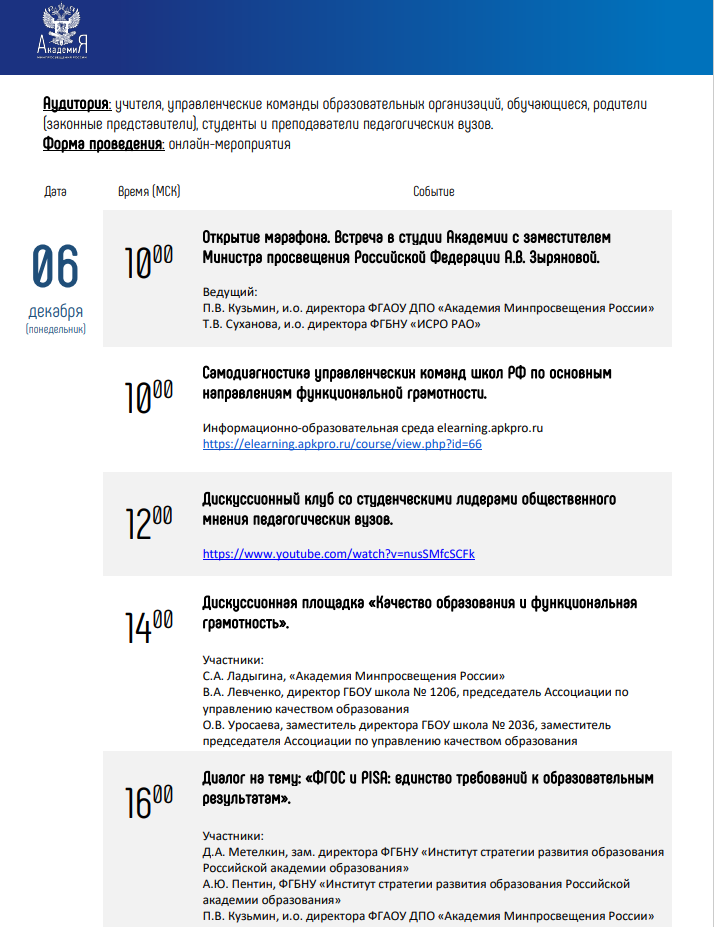 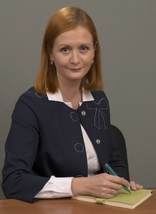 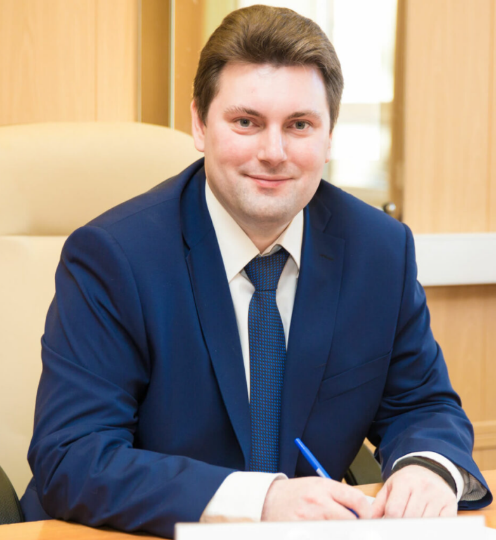 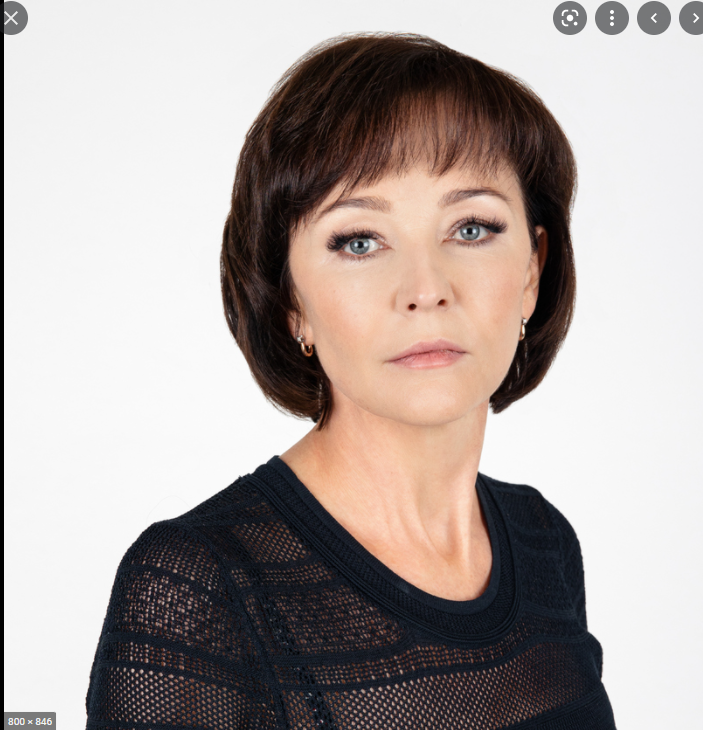 Самодиагностика управленческих команд школ РФ по основным направлениям функциональной грамотности
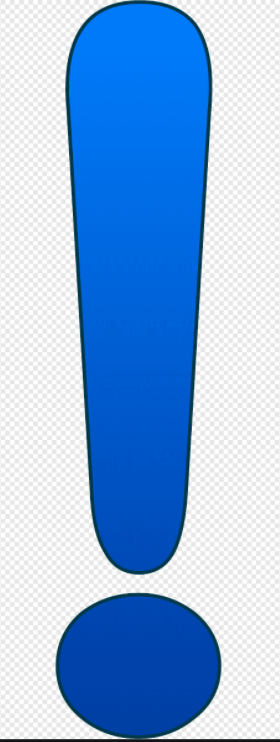 Функциональная грамотность: самодиагностика управленческих команд
Направления диагностик:

Глобальные компетенции и креативное мышление
Естественнонаучная грамотность
Читательская грамотность
Математическая грамотность
Комплексный 
характер 
диагностики
Виды тестовых заданий:

Множественный выбор
Единичный выбор
Установление соответствия
Уровневый
характер 
диагностики
22 задания, 2 попытки
время диагностики не ограничено
7 декабря
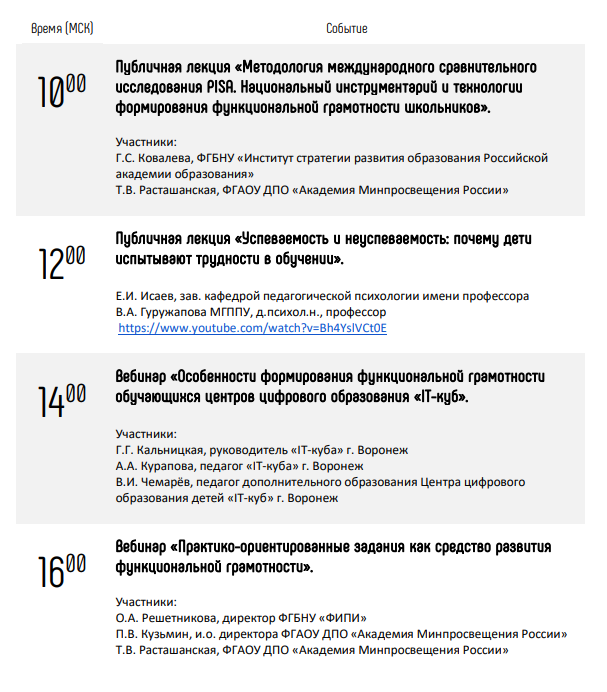 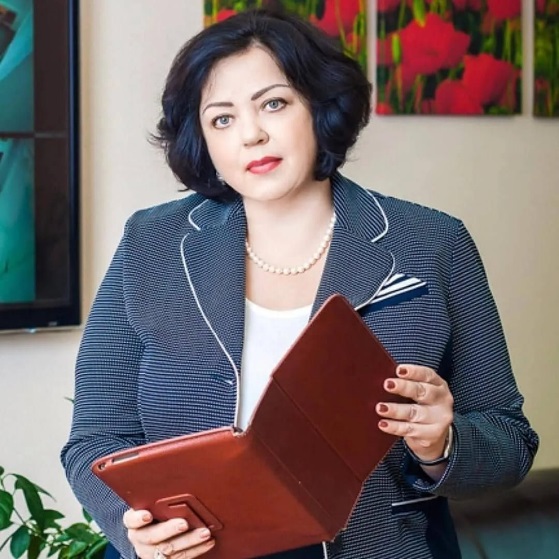 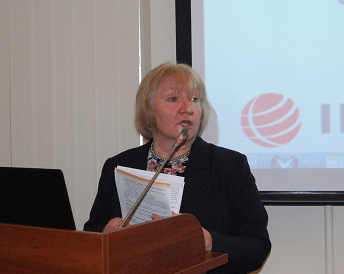 8 декабря
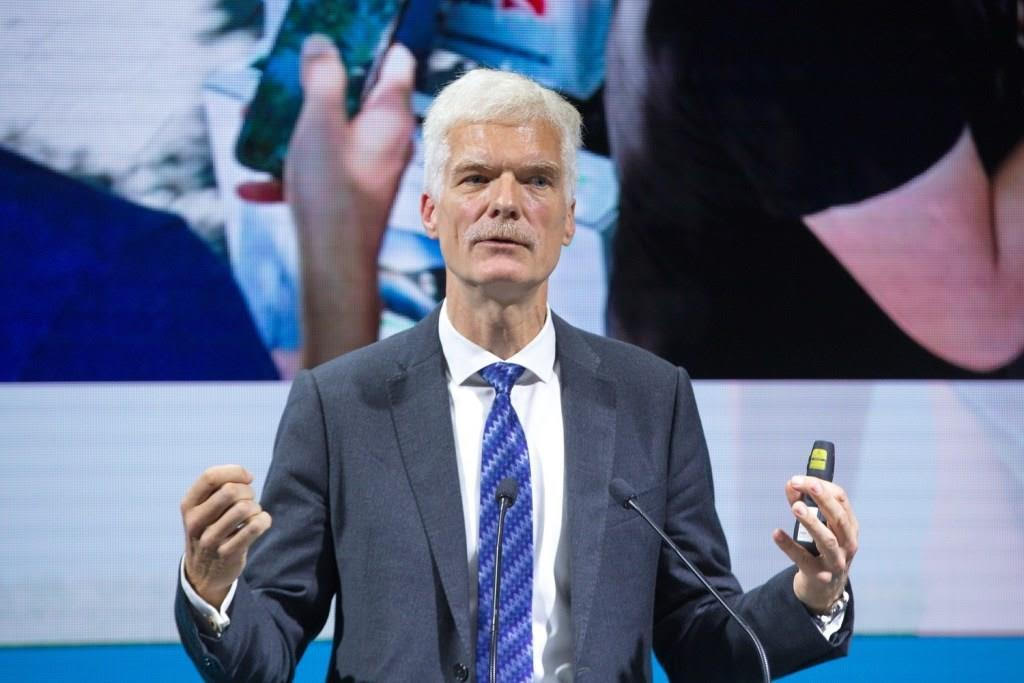 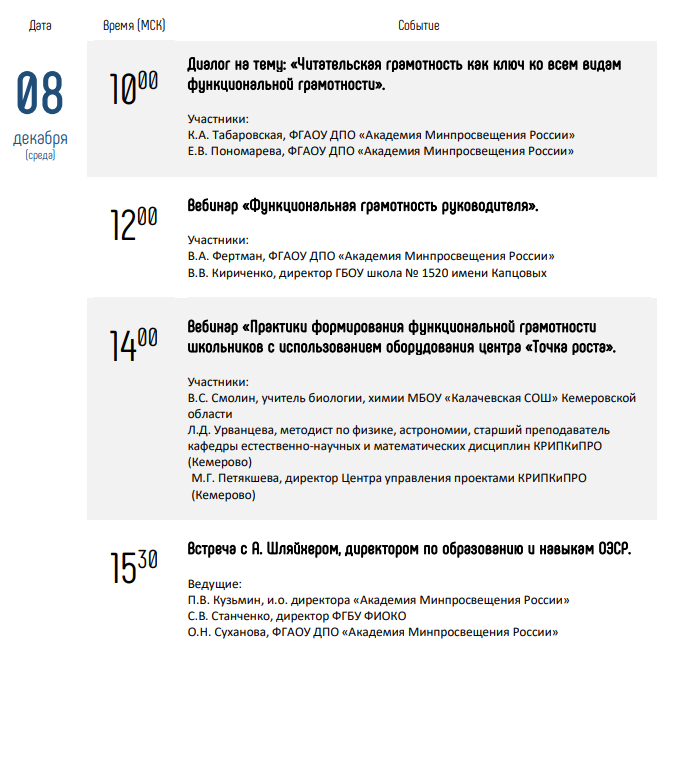 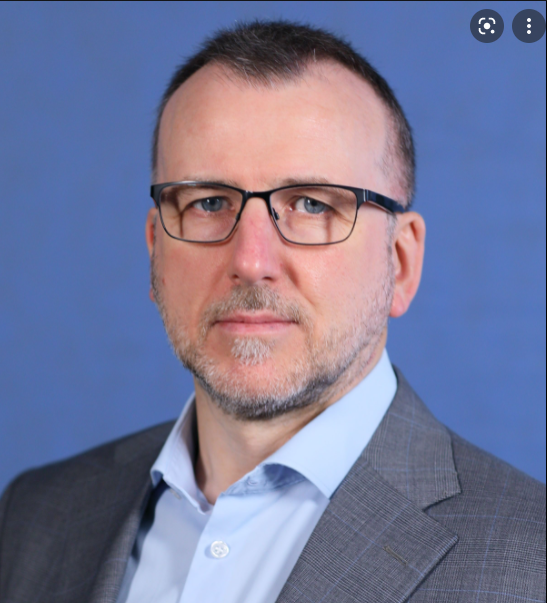 9, 10 декабря
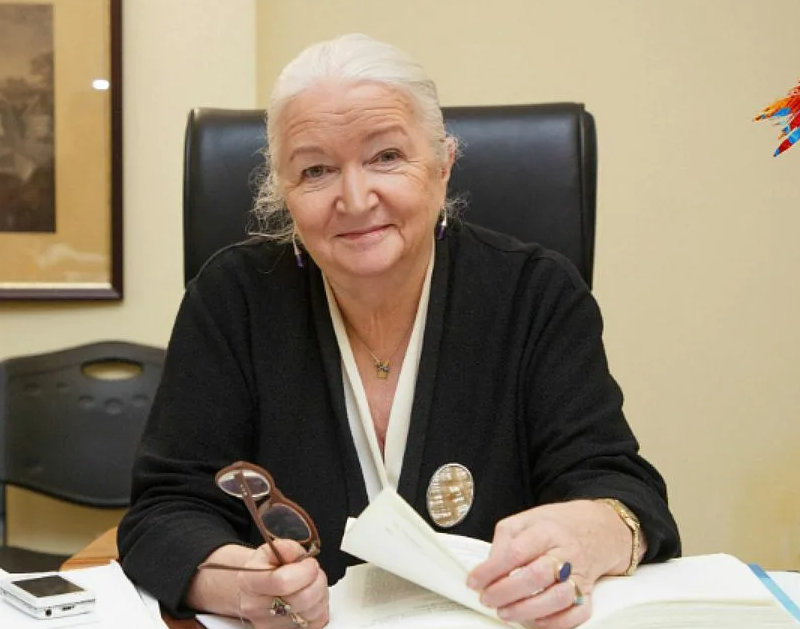 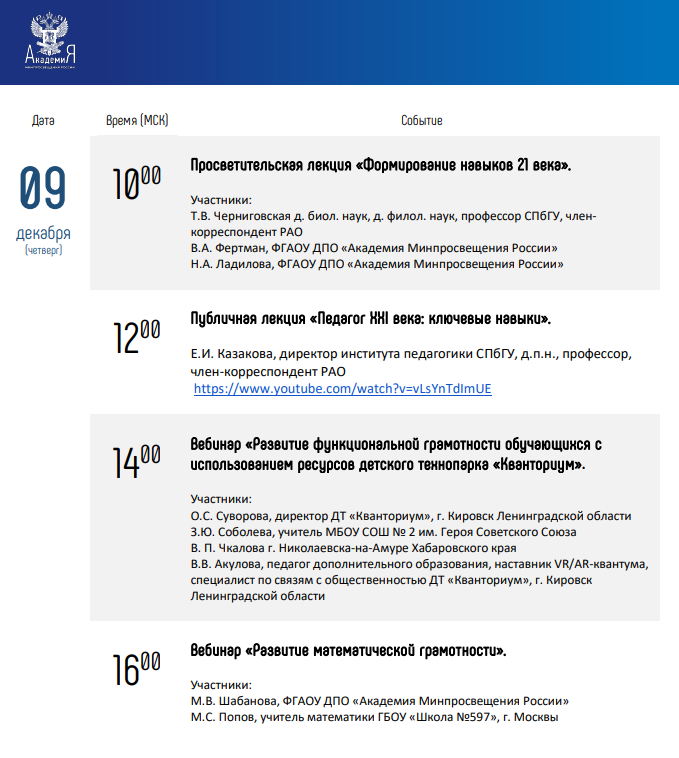 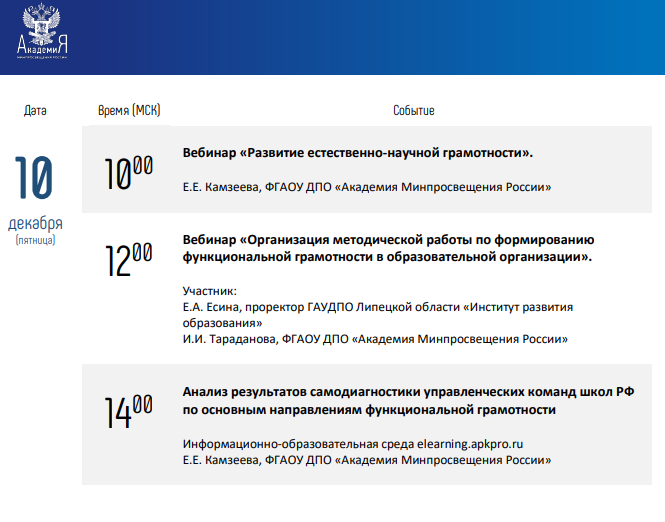